인지 심리학 및 실습Stroop effect 실험
Stroop effect 실험 절차
과제 1 : 상자 속의 대상의 개수를 가능한 한 빨리 읽기
연습문제1)
정답 : 5 2 7 3 3 6 4 5
[Speaker Notes: 실험1의 과제(개수 세기) 수행방법에 대한 설명 
- 칸 안에 있는 대상의 개수를 세면 됩니다.(하나, 둘, 셋 말고 일, 이, 삼으로 세어주세요.)
- 왼쪽부터 시작해서 오른쪽으로 진행하고 한 줄이 다 끝나면, 
  다시 왼쪽부터 시작해 주세요.
- 개수를 세다가 틀려도 처음부터 다시 시작하지 말고 그대로 진행해 주세요.
- 곰곰이 생각해서 푸는 문제가 아니고, 즉각적으로 풀어야 하는 문제입니다.]
Stroop effect 실험 절차
과제 1 : 상자 속의 대상의 개수를 가능한 한 빨리 읽기
연습문제2)
정답 : 3  5  4  2  6  6  2  5  3  4  6  3
준비하시길 바랍니다.
과제가 제시되면 상자 속에 있는 대상의 개수를 가능한 한 빨리 읽어주시기 바랍니다.

하다가 틀려도 다시 시작하지 않고 그대로 쭉 진행하시길 바랍니다.
[Speaker Notes: ※ 실험자는 각 과제 수행 시 걸리는 시간과 오류를 체크합니다.]
<과제 1-1>
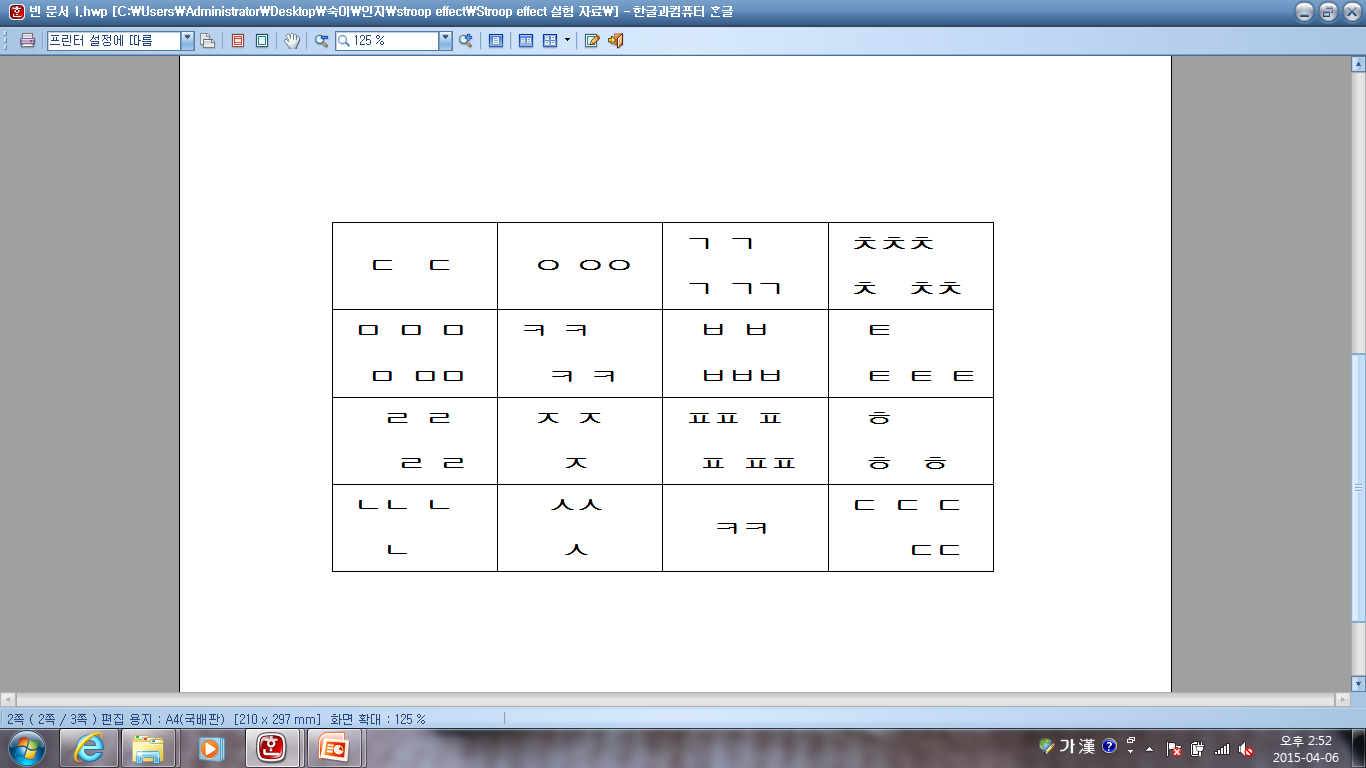 <과제 1-2>
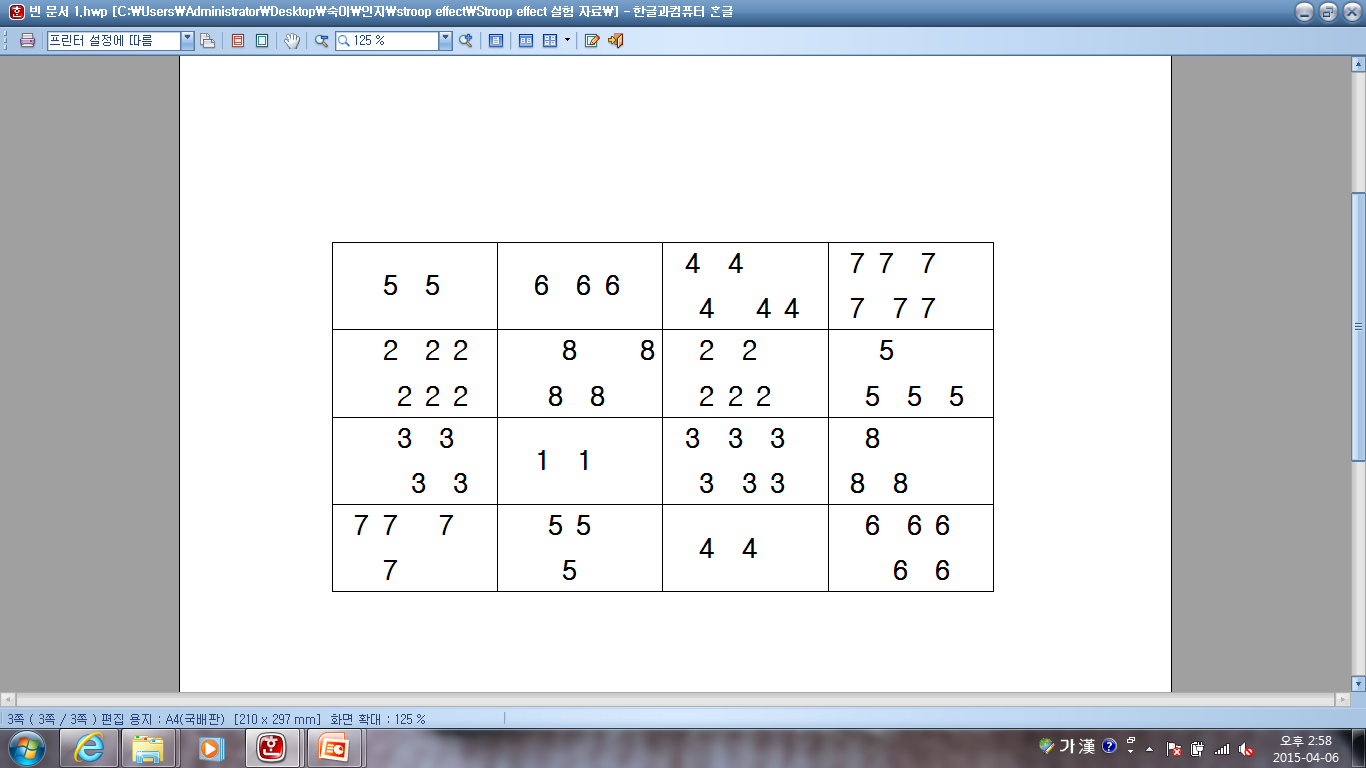 다시 시작!
5
4
3
2
1
<과제 1-3>
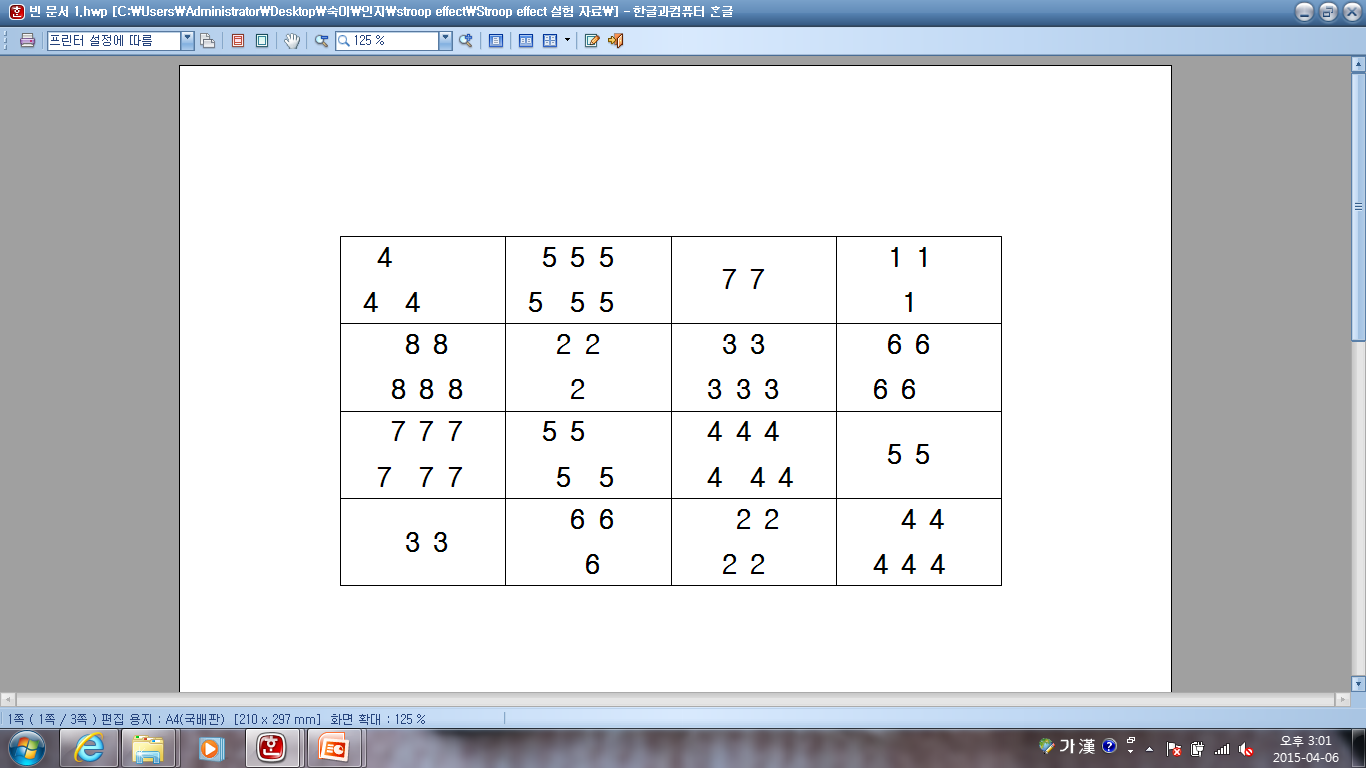 <과제 1-4>
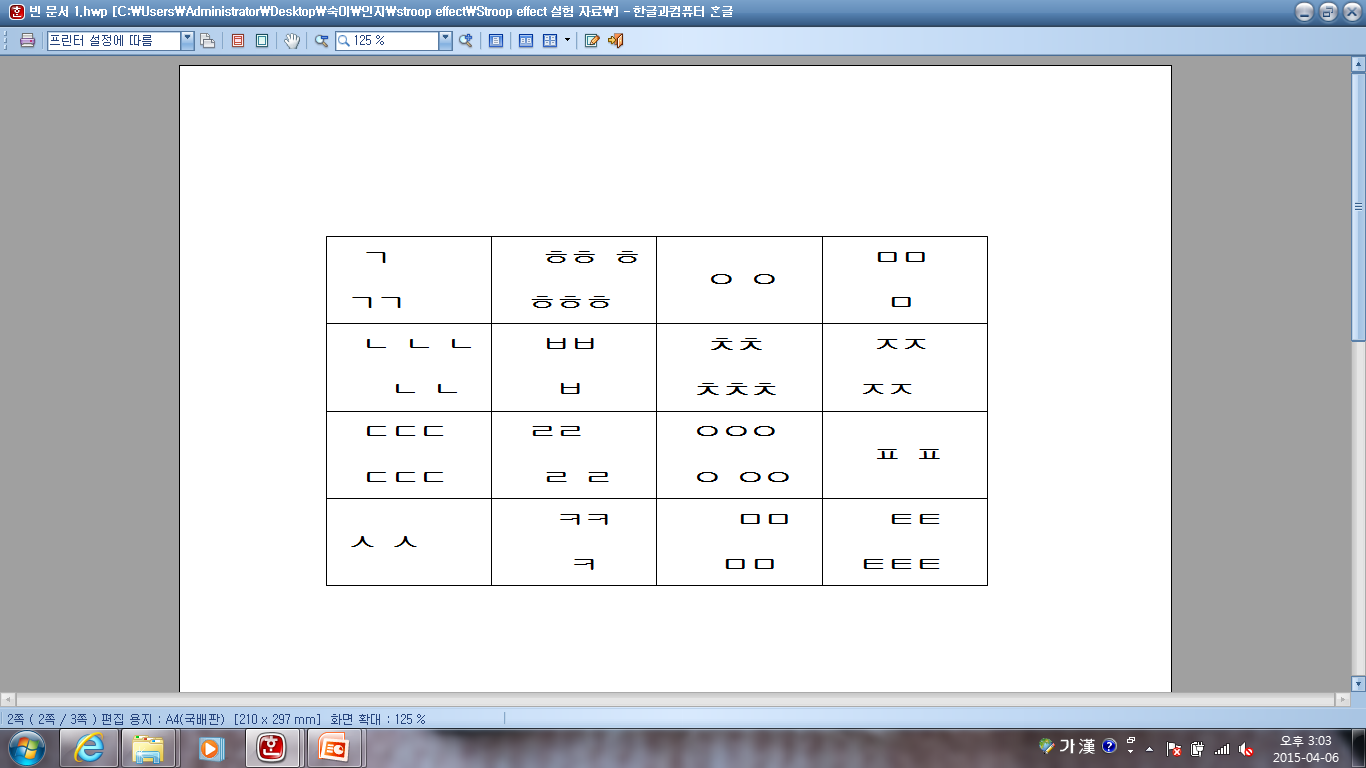 Stroop effect 실험
과제 2 : 상자 속 대상의 색깔을 가능한 한 빨리 읽기
연습문제2)
노랑      빨강      초록       초록
정답: 빨강 노랑 파랑 노랑
연습문제3)
정답: 파랑 초록 노랑 빨강
[Speaker Notes: 실험2의 과제(색깔 읽기) 수행방법에 대한 설명
- 검은색 상자 안에 있는 대상의 색깔을 말해주시면 됩니다.
- 왼쪽부터 시작해서 오른쪽으로 진행하고 한 줄이 다 끝나면, 
  다시 왼쪽부터 시작해 주세요.
- 색깔을 말하다 틀려도 처음부터 다시 시작하지 말고 그대로 진행해 주세요.
- 곰곰이 생각해서 푸는 문제가 아니고, 즉각적으로 풀어야 하는 문제입니다.]
준비하시길 바랍니다.
과제가 제시되면 상자 속에 있는 대상의 색깔을 가능한 한 빨리 읽어주시기 바랍니다.

하다가 틀려도 다시 시작하지 않고 그대로 쭉 진행하시길 바랍니다.
[Speaker Notes: ※ 실험자는 각 과제 수행 시 걸리는 시간과 오류를 체크합니다.]
<과제 2-1>
파랑    초록    빨강    노랑    빨강    파랑 

빨강    초록    초록    파랑    노랑    파랑 

초록    노랑    노랑    초록    빨강    초록 

파랑    초록    노랑    빨강    초록    빨강 

초록    빨강    파랑    파랑    빨강    초록 

파랑    파랑    노랑    빨강    노랑    파랑
<과제 2-2>
다시 시작!
5
4
3
2
1
<과제 2-3>
<과제 2-4>
노랑    파랑    노랑    빨강    초록    빨강

노랑    파랑    초록    빨강    초록    노랑

빨강    초록    노랑    파랑    빨강    초록

노랑    파랑    초록    빨강    초록    노랑

초록    빨강    노랑    초록    파랑    초록

빨강    파랑    노랑    파랑    빨강    초록
모두 끝이 났습니다.
실험에 참여해 주셔서 감사 드립니다.
결과표 예시
<표1> 실험 1의 과제 수행 시간과 오류율의 평균표
Raw Data 예시
<표3> 실험1의 숫자stroop 과제 원자료
과제 제출일 : 2015. 04. 22

과제 관련 질문 :  이숙이  (010-9013-8692)
                                 (사회과학대학 2호관 2405a)